瓶蓋「發射」-拋物線與空氣阻力
作者   ：     林郁軒             丁文棋
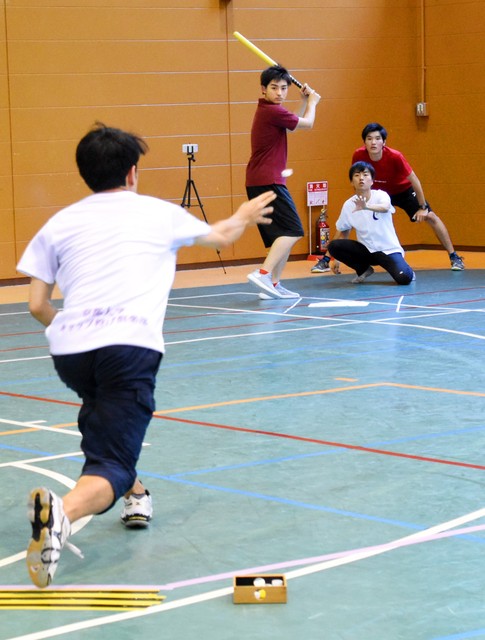 研究動機
研究動機
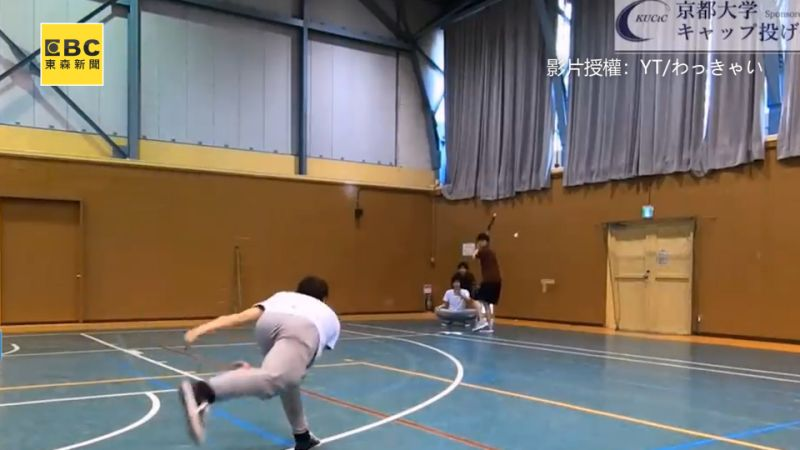 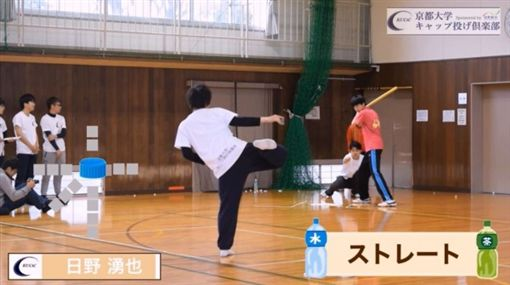 流程設計
製作過程
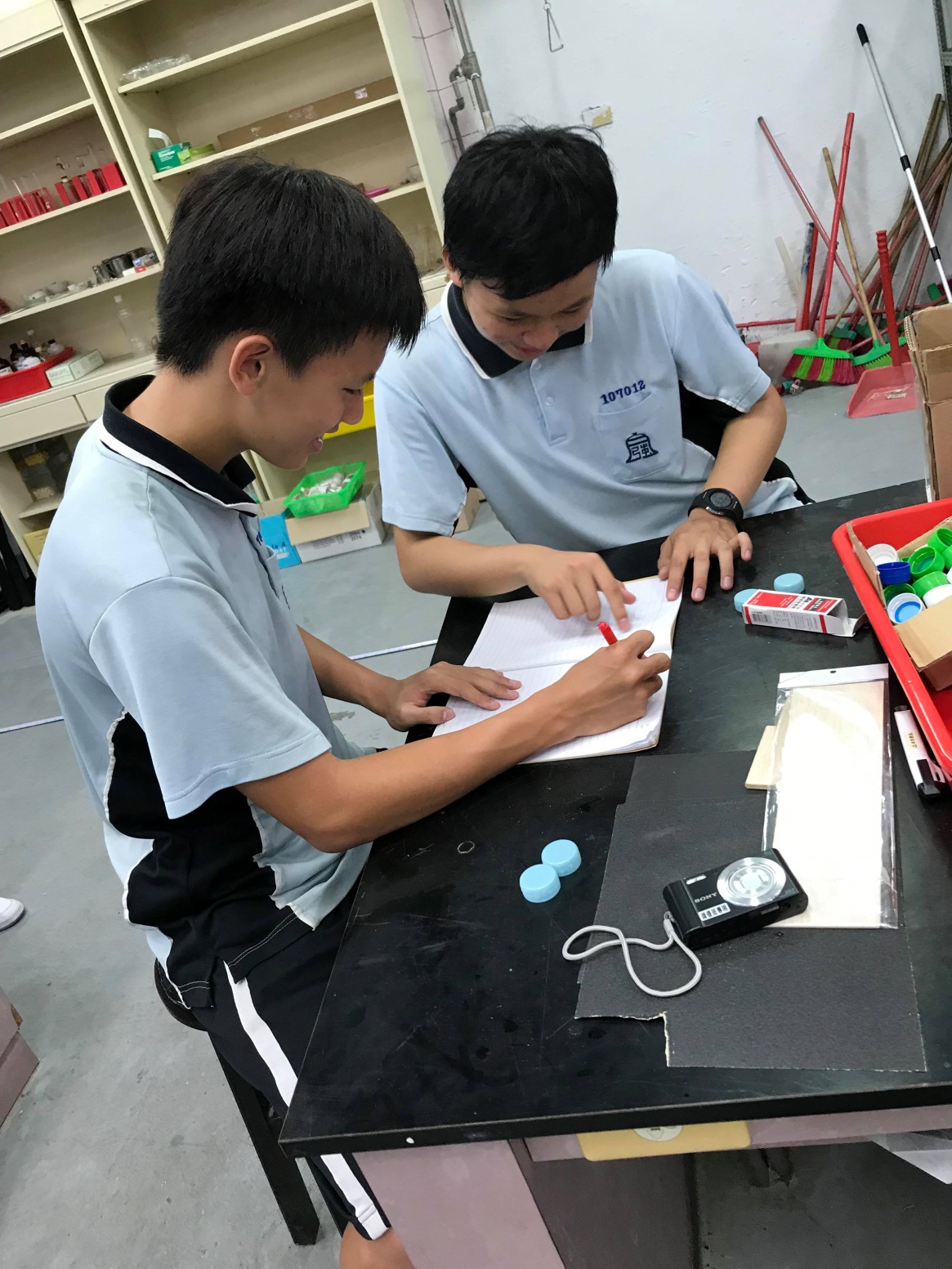 探討問題
探討問題
(一) 找出為何瓶蓋飛行的路徑會與拋物線有所差異?
(二) 找出發射出的瓶蓋要以多少角度丟會比較遠? 
(三) 探討為何 20 度時的射程比 40 度遠? 
(四) 探討實際路徑和預估路徑差異的地方。
開始實驗
實驗器材
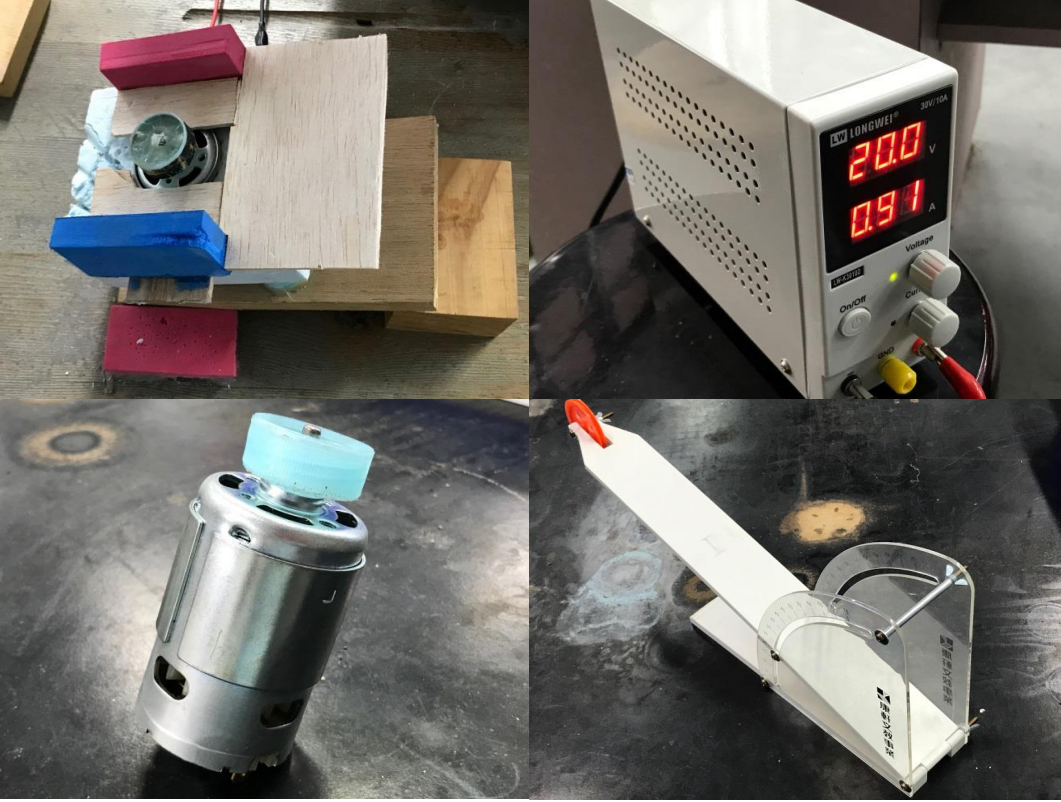 實驗器材
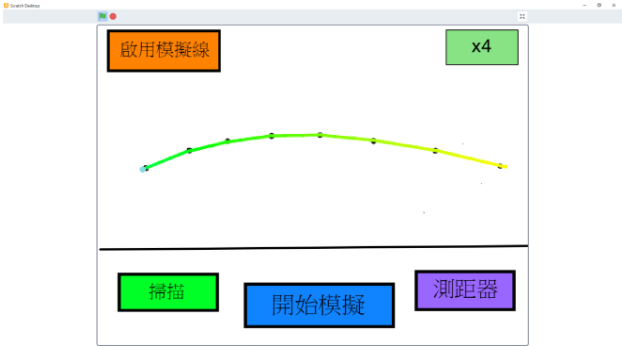 實驗結果
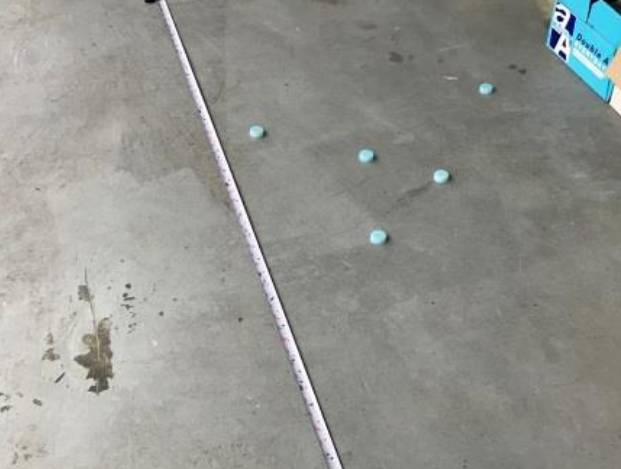 實驗結果
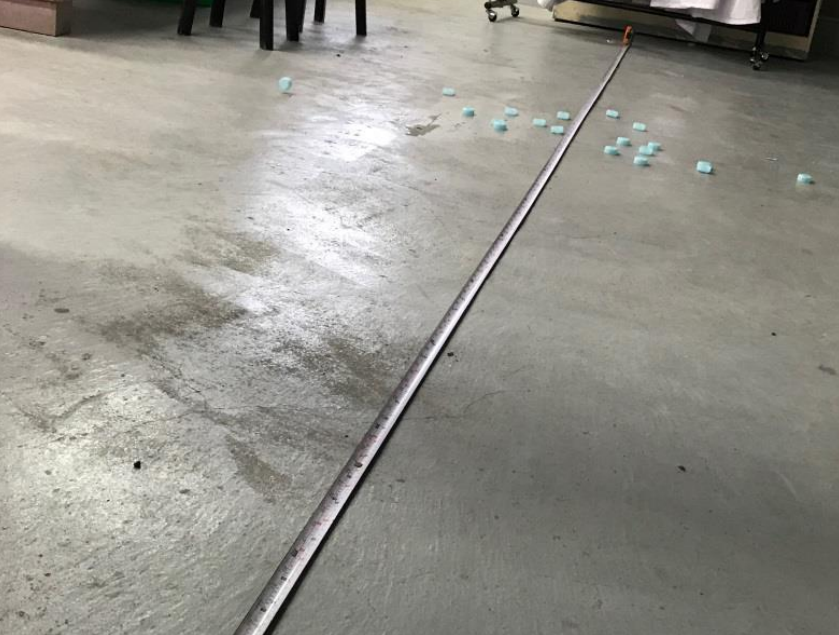 實驗結果
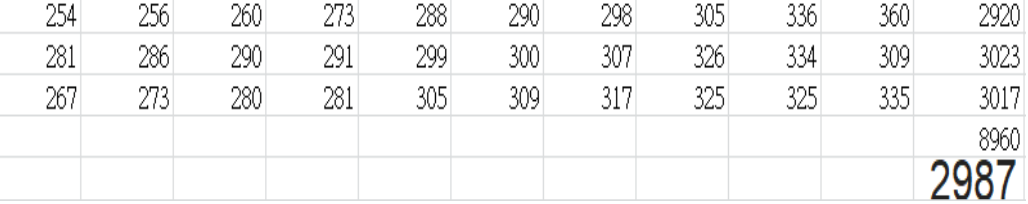 30度發射角的其中30次數據圖  (單位:cm)
實驗結果
瓶蓋的飛行方向
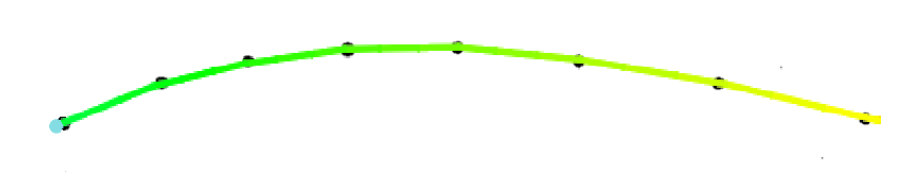 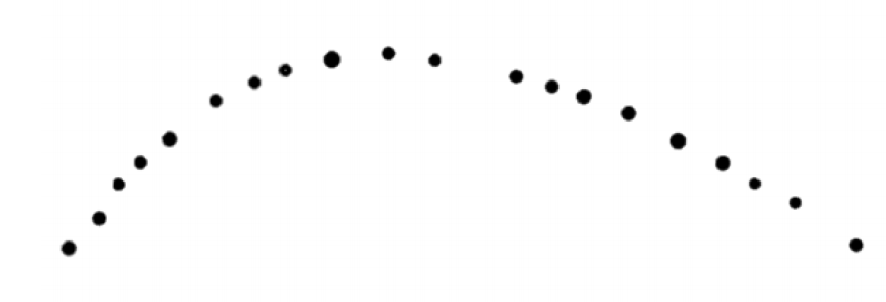 探討結果
探討結果
瓶蓋的飛行方向
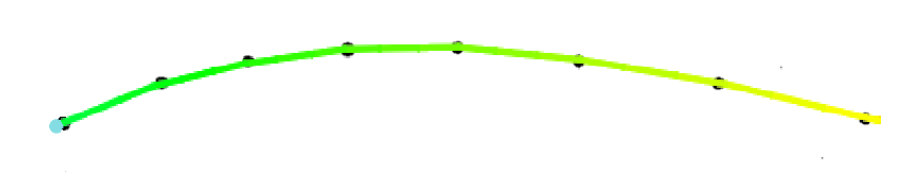 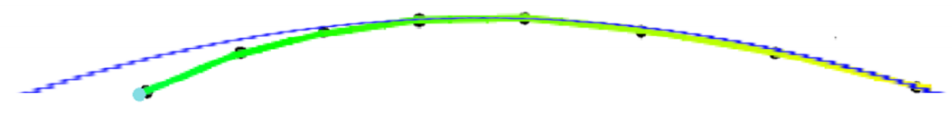 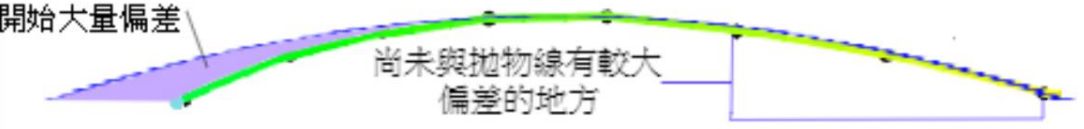 探討結果
瓶蓋的飛行方向
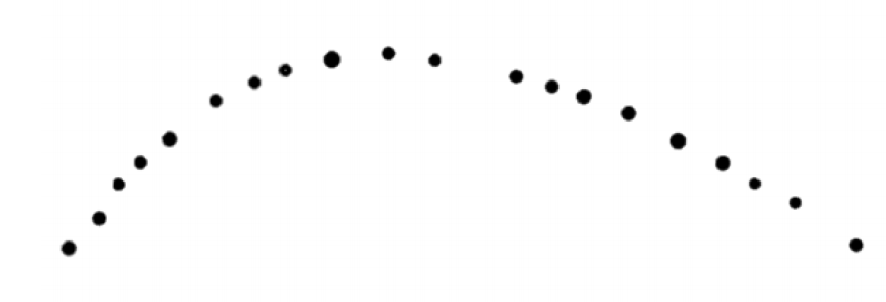 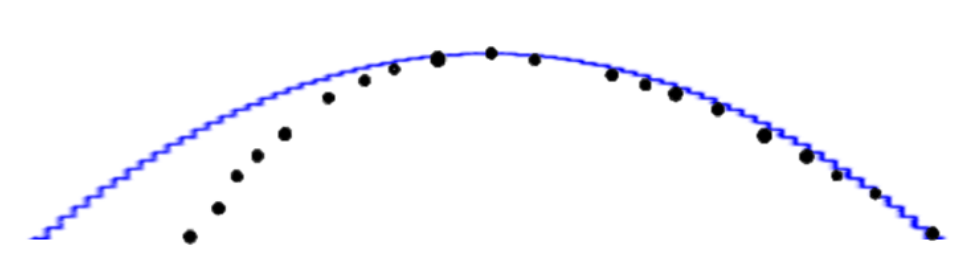 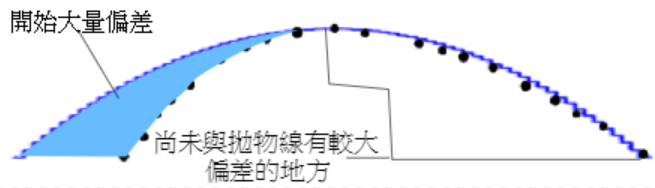 探討結果-瑪格努斯效應誘導力
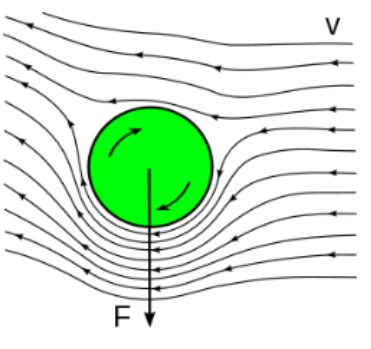 球的飛行方向
資料取自:https://zh.wikipedia.org/wiki
探討結果-瑪格努斯效應誘導升力
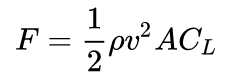 ρ =流體的密度
F =力
A =球的橫截面積
CL =升力係數
資料取自:https://zh.wikipedia.org/wiki
探討結果-瑪格努斯效應
瓶蓋的飛行方向
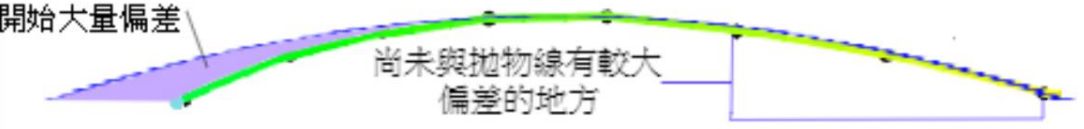 瑪格努斯效應較明顯區域
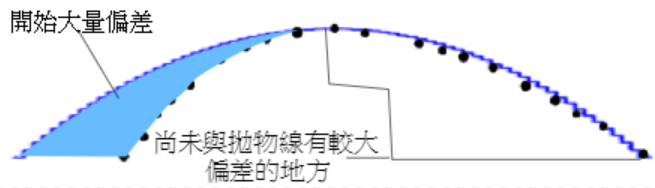 探討結果-20度為何比40度遠
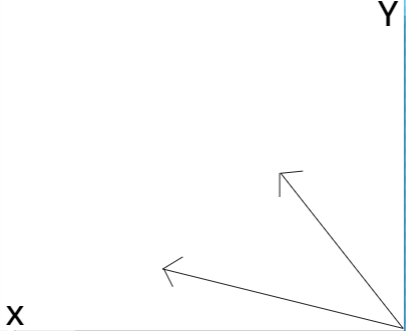 發射點
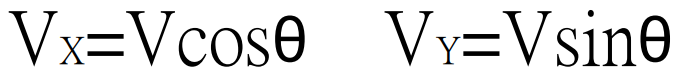 [Speaker Notes: AVcos 較大 且正向力較不會影響水平速度，B受的向心力會使水平速度減慢]
謝謝大家